Conjugate A/B, pH/pOH Calculations
Chemistry GT 5/22/15
Drill
Ms. Bloedorn presents you with a beaker of a clear liquid.  You test it and find:
It turns blue litmus red, but doesn’t change red litmus
A piece of Mg dropped into it fizzes, and eventually vanishes
Ms. Bloedorn tells you she made it by bubbling sulfur trioxide into water.
What is the identity of the liquid?  How do you know?
HW: pg. 2 & 5
Objectives
IWBAT
Explain the properties of acids and bases.
Define Arrhenius & Bronsted-Lowry acids and bases. Determine conjugate acid/base pairs.
Name acids.
Do simple pH and pOH calculations.
NOTE: Titration Lab on Wed & Thurs next week!
Agenda
Drill
Conjugate Acid/Base Pairs
Conjugate Acid/Base practice
Conjugate Acids & Bases
Conjugate acid – what is produced when a base gains a H+ ion
Conjugate base – what is produced when an acid loses a H+ ion
Conjugate pair – two substances related to each other by the donating and accepting of a single H+ ion
Determining the conjugate pairs
H2O is both an acid and a base
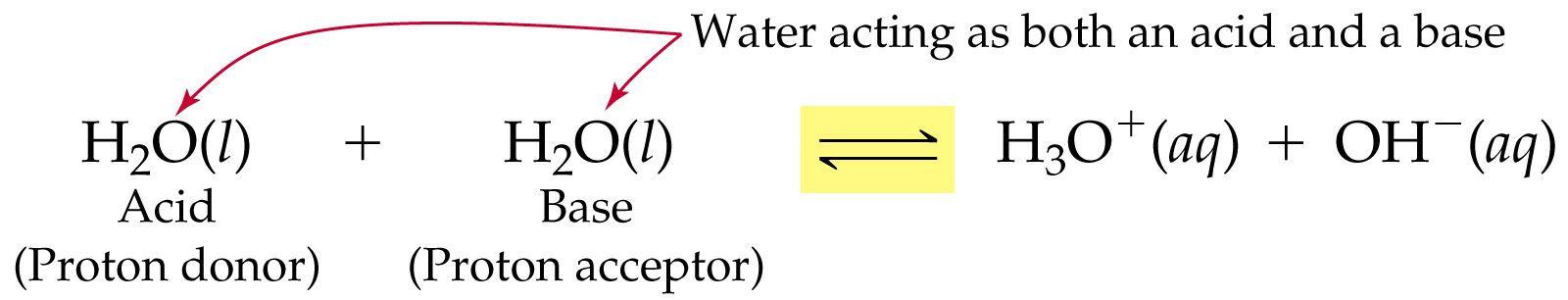 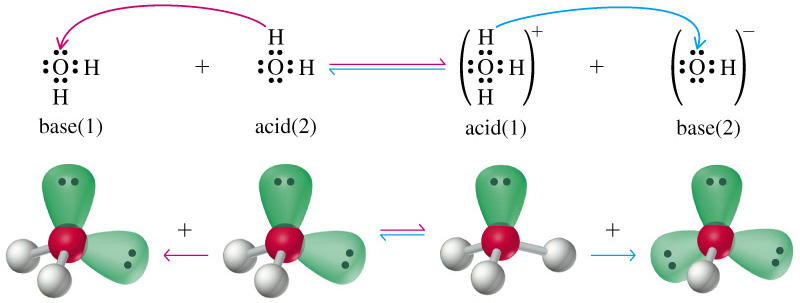 Water is simultaneously donating and accepting protons = amphoteric substance
Conjugate acid-base pairs
HF  +  H2O            		  H3O  +   F – 
 acid	      base		     conjugate  conjugate  
                                		  acid	 	base
Practice
What would be the conjugate base for:
HCl
H2SO4
H2O
What would be the conjugate acid for:
NH3
H2PO4-
Bronstead-Lowry Conjugate Acid/Base Practicepg. 3 & 4
You have 10 minutes to complete the practice problems
pH and pOH Calculations
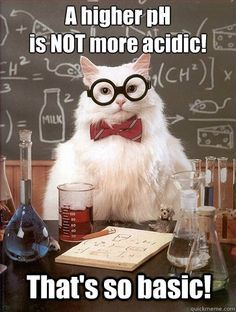 pH + pOH = 14
pH
pOH
pH + pOH = 14
pH = -log [H+]
pOH = -log[OH-]
[OH-] = 10-pOH
[H+] = 10-pH
[H+][OH-] = 1.0 x 10-14
[OH-]
[H+]
[H+][OH-] = 1.0 x 10-14
pH and pOH
Practice on pg. 5
Exit Ticket
Write the name and formula for:
one strong acid
one weak acid
one strong base
one weak base
Because I’m all about that base…